ВОЗМОЖНОСТИ МОБИЛЬНОГО ЭЛЕКТРОННОГО ОБРАЗОВАНИЯ В УСЛОВИЯХ РЕАЛИЗАЦИИ ФЕДЕРАЛЬНОГО ПРОЕКТА «ЦИФРОВАЯ ОБРАЗОВАТЕЛЬНАЯ СРЕДА»
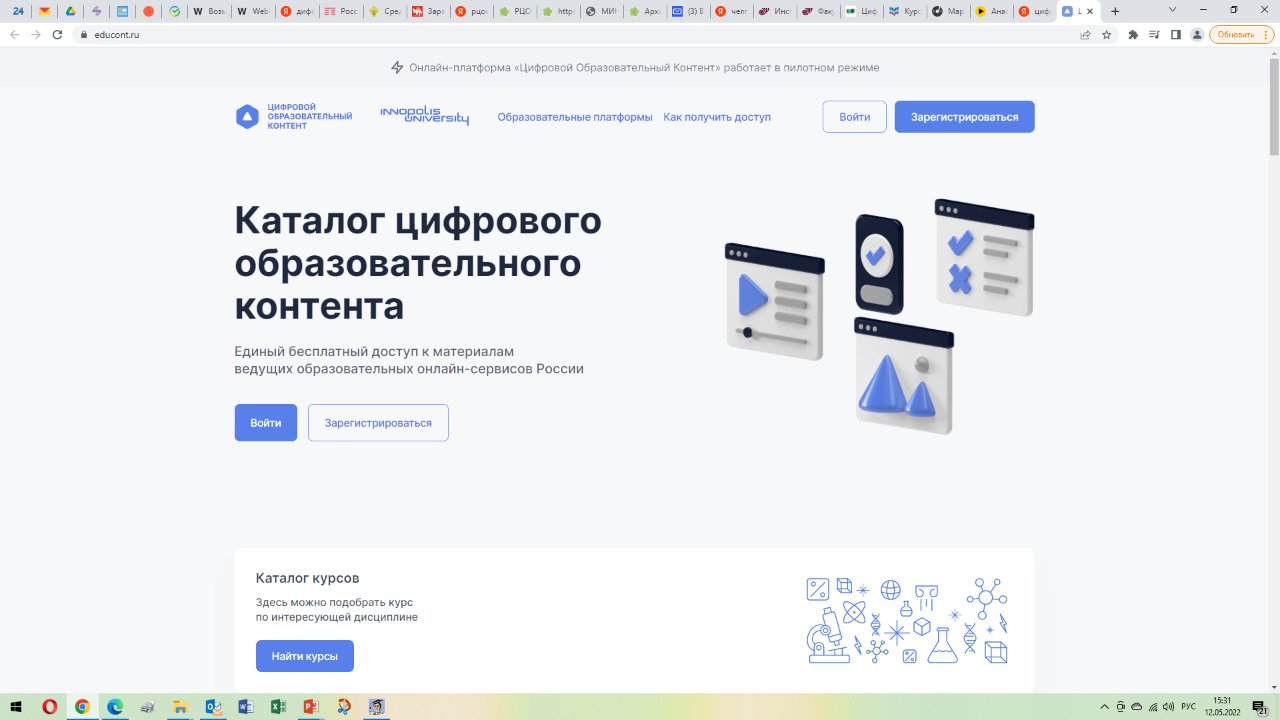 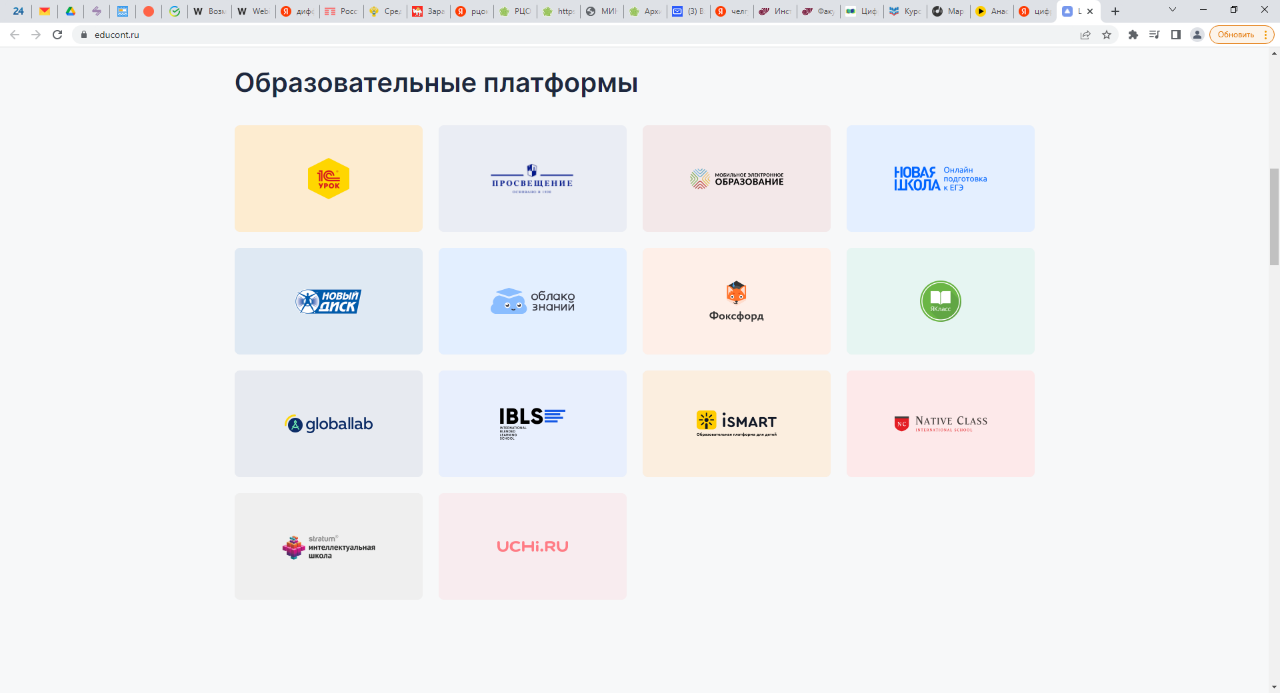 ЧТО ДОЛЖНА СДЕЛАТЬ ОБРАЗОВАТЕЛЬНАЯ ОРГАНИЗАЦИЯ, ЧТОБЫ ПОЛУЧИТЬ БЕСПЛАТНЫЙ ДОСТУП К ЦОК
Зарегистрировать педагогов и обучающихся  в проекте «Цифровой образовательный контент» (educont.ru) в рамках федерального проекта «Кадры для цифровой экономики»
Обеспечить посещаемость/использование обучающимися интернет-уроков в каждом онлайн-курсе не менее  3-х раз в месяц
Директор образовательной организации
Подтверждает личный кабинет ОО на educont.ru
Подтверждает свои данные
Подтверждает педагогов и обучающихся
! Доступ к контенту обучающимся будет открыт, только после подтверждения
Порядок действий
Педагог
1. Регистрируется на educont.ru
2. Подтверждает обучающегося
Родители и обучающиеся 
1. Регистрируются на educont.ru
2. Ожидают подтверждение
3. Получают бесплатный доступ к контенту
ЧТО ДОЛЖНА СДЕЛАТЬ ОБРАЗОВАТЕЛЬНАЯ ОРГАНИЗАЦИЯ, ЧТОБЫ ПОЛУЧИТЬ БЕСПЛАТНЫЙ ДОСТУП К ЦОК
Обеспечить посещаемость  обучающимися интернет-уроков в каждом онлайн-курсе МЭО не менее  3-х раз в месяц
Интернет-урок
Онлайн-курс
Занятие
3 раза в месяц
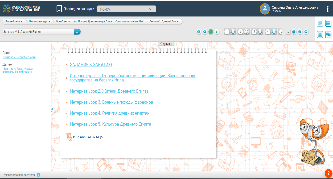 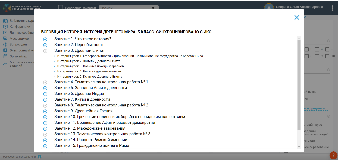 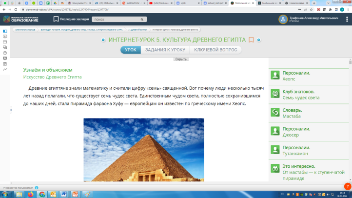 Статистика активности школ Челябинска 
в использовании цифрового образовательного контента 
по состоянию на 30.04.2022 года
создан 141 личный кабинет школ (зданий) в ЦОКе
37% личных кабинетов не используются совсем (0 активных пользователей)
16% личных кабинетов используется слабо (до 10% активных пользователей)
16,64% - доля активных пользователей
ТОП-5 школ Челябинска по активности использования ЦОКа обучающимися:

Лицей №11 (71%)
СОШ №3 (50%)
СОШ №68 (49%)
Гимназия №93 (49%)
Лицей №97 (48%)
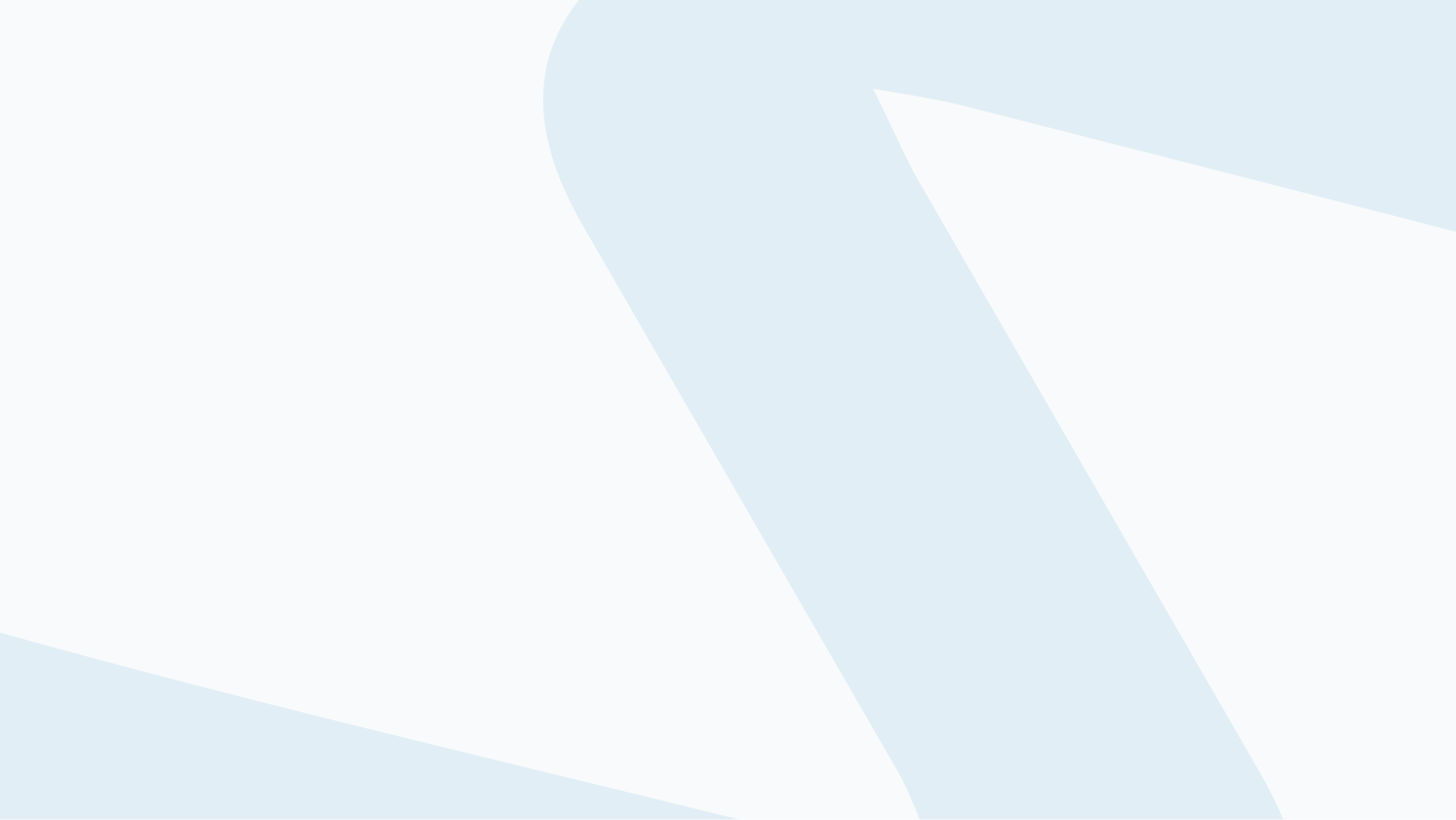 МОБИЛЬНОЕ ЭЛЕКТРОННОЕ ОБРАЗОВАНИЕ СЕГОДНЯ
«Мобильное Электронное Образование» – российская цифровая (сетевая) образовательная среда (Ц(С)ОС), разработанная авторами ФГОС общего образования – система управления качеством образования, обеспечивающая организацию урочной, внеурочной и внешкольной  деятельности, реализующая современные модели организации образовательного процесса и  эффективное взаимодействие обучающихся, семей и педагогов, позволяющая эффективно формировать функциональную грамотность обучающихся.
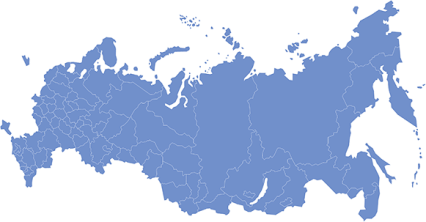 84 субъекта РФ
4200 школ
2,5 млн. пользователей
МОБИЛЬНОЕ ЭЛЕКТРОННОЕ ОБРАЗОВАНИЕ: ПОЛНОЕ СООТВЕТСТВИЕ ВСЕМ НОРМАТИВНЫМ ТРЕБОВАНИЯМ
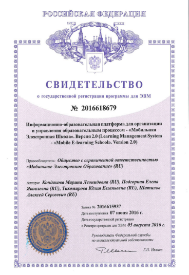 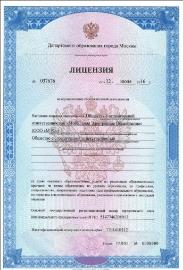 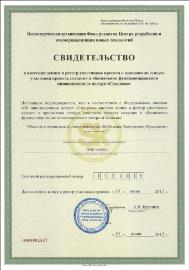 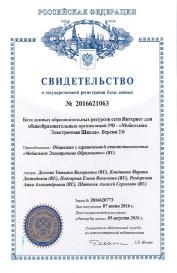 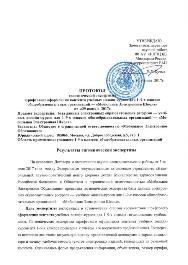 «Мобильное Электронное Образование» соответствует:
Приказу ФСТЭК России от 18.02.2013 №21
Приказу ФСТЭК России от 11 февраля 2013 г. №17 




Аттестат соответствия №9/ИС/21 от 05 апреля 2021 года
Соответствие санитарным и гигиеническим требованиям
Соответствие приказам ФСТЭК о защите информации и персональных данных пользователей
Свидетельство участника ИТ-кластера инновационного центра «Сколково»
Государственная регистрация программы для ЭВМ
Лицензия на осуществление образовательной деятельности
Государственная регистрация базы данных
БЕЗОПАСНОСТЬ ПОЛЬЗОВАТЕЛЕЙ – ОСНОВА МЭО
ПРЕИМУЩЕСТВА  ЦИФРОВОЙ ОБРАЗОВАТЕЛЬНОЙ СРЕДЫ 
«МОБИЛЬНОЕ ЭЛЕКТРОННОЕ ОБРАЗОВАНИЕ»
06
03
05
02
01
04
Подготовка к ОГЭ, ЕГЭ, ВПР  и  олимпиадам
Формирование функциональной грамотности
Реализация особых образовательных потребностей  детей  с ОВЗ, одаренных, талантливых и высокомотивированных детей
Реализация требований ФГОС дошкольного, начального, основного и среднего общего образования, что обеспечивает преемственность всех уровней общего образования
Воспитание, формирование и развитие личности обучающихся, в том числе формирование 
навыков и компетенций XXI в., в соответствии с ФЗ от 31.07.2020 № 304-ФЗ «О внесении изменений в ФЗ «Об образовании в РФ» по вопросам воспитания обучающихся
Учебные онлайн-курсы МЭО разработаны в единой методологии и  могут быть использованы с любым УМК, входящим в ФПУ
а также
Постоянное профессиональное развитие и методическая поддержка педагогических работников
Повышение качества образования в школах с низкими образовательными результатами и (или) находящихся в неблагоприятных социальных условиях
Минимизация временных затрат  педагогов на подготовку к учебным занятиям
Формирования учебной самостоятельности, саморефлексии и навыков самообразования
ПРИМЕРЫ УЧЕБНЫХ МАТЕРИАЛОВ МЭО
Структура интернет-занятия МЭО
1. Задание к занятию
мотивационное междисциплинарное  практикоориентированное задание
нацелено на формирование функциональной грамотности
5. Теория вопроса
инструмент для актуализации  и систематизации знаний
4. Информационные мультимедийные объекты
3. Задания с автоматической проверкой
2. Задания, которые проверяет учитель
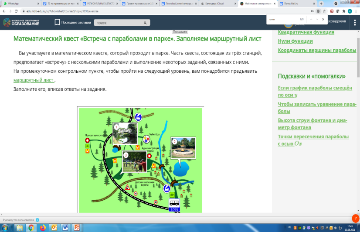 3.1. Задания-тренажёры с автоматической проверкой ответов
2.1. Задание с открытым ответом
инструмент для формирования функциональной грамотности
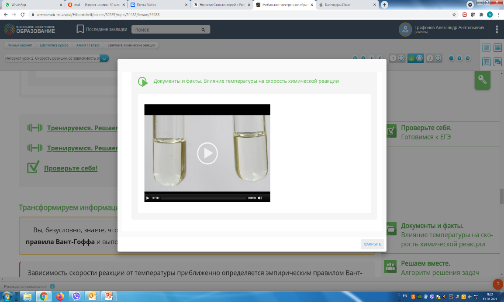 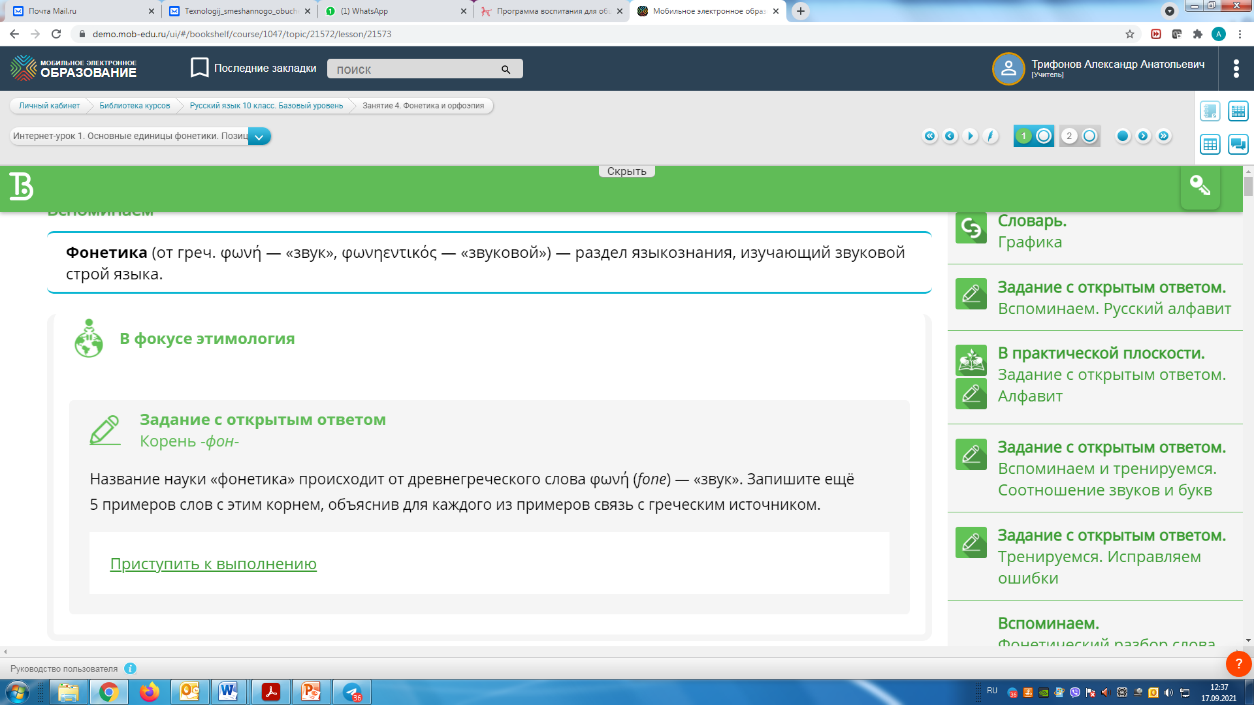 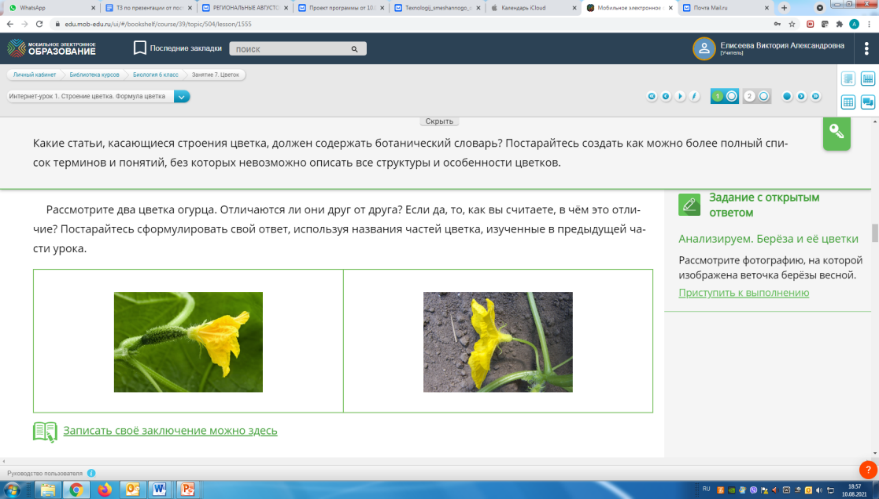 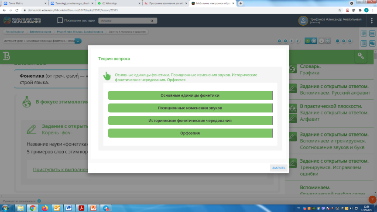 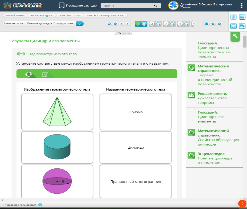 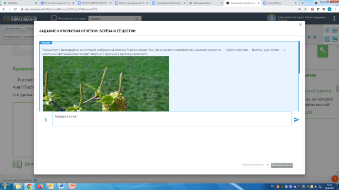 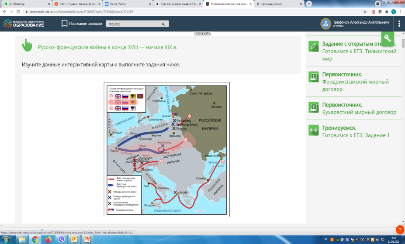 2.2. Ключевой вопрос интернет-урока
инструмент для формирования осознанного целеполагания
3.2. Контролирующие задания с автоматической проверкой ответов («Проверьте себя»)
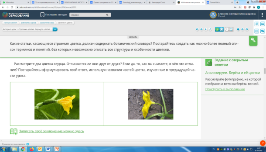 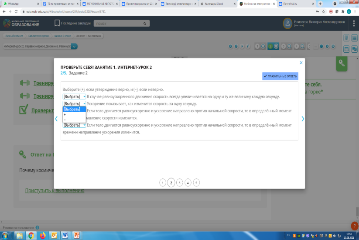 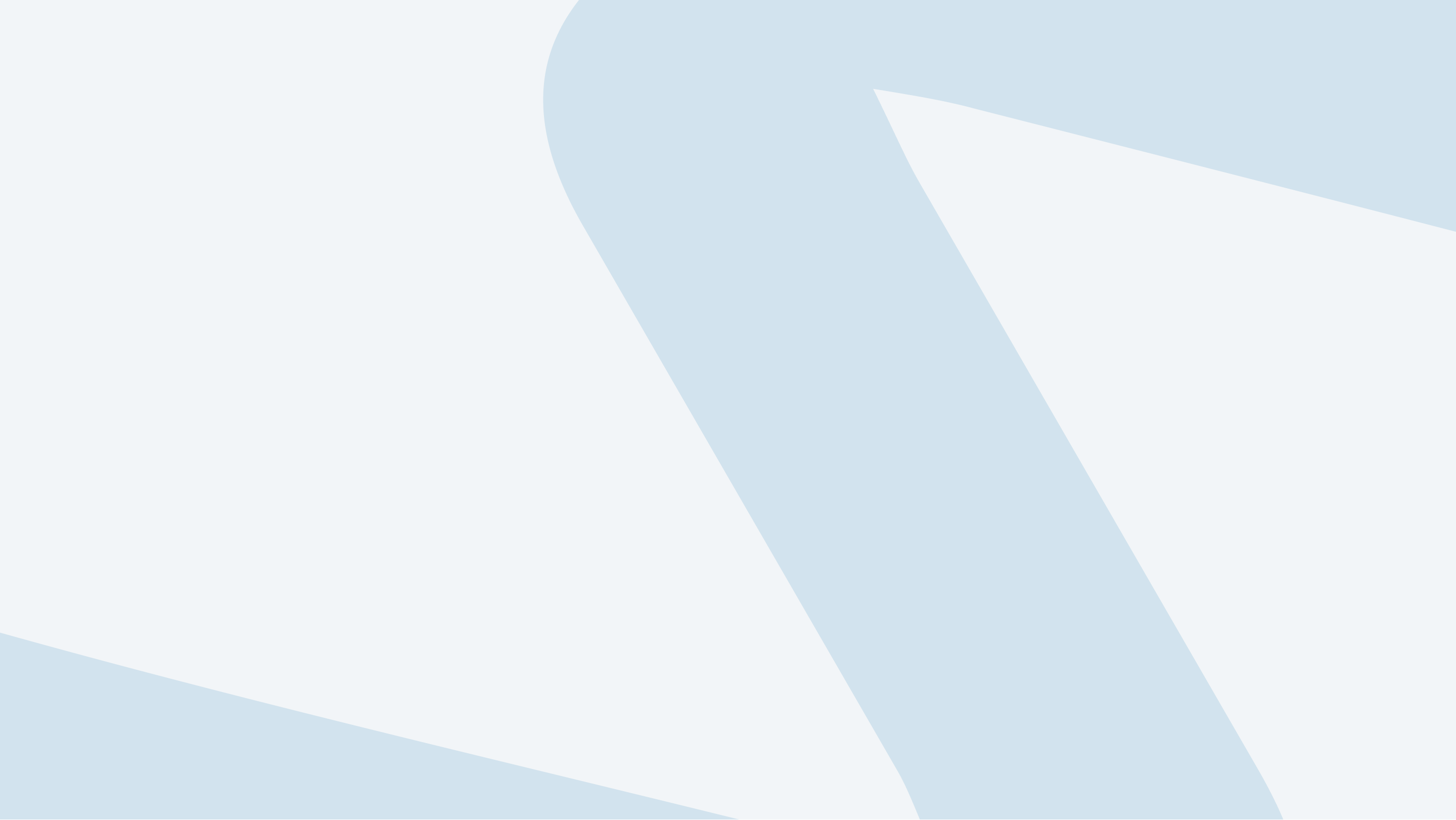 ВАРИАНТЫ ИСПОЛЬЗОВАНИЯ МЭО
«MINI»

использование фрагментарно;

решаются только отдельные дидактические задачи;

суммарное время использования на уроке не превышает 7-10 минут;

элементы используются только по-отдельности
«MIDI» или «Золотая середина»

используется постоянно, как для работы в классе, так и для домашней работы;

с МЭО решается несколько дидактических задач одновременно;

используется в течение всего урока при этом виды деятельности чередуются;

различные элементы МЭО используются в сочетании;
сочетается с другими средствами обучения, но не заменяет их
«MAXI»

МЭО является единственным средством обучения;

с помощью системы решаются все дидактические задачи
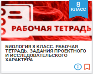 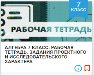 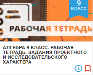 А ТАКЖЕ
Подготовка к олимпиадам
Проектная и исследовательская деятельность
Формирование функциональной грамотности в соответствии с международными сравнительными исследованиями
Воспитание и развитие личности обучающихся
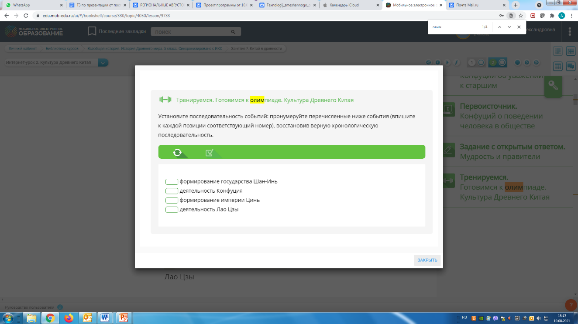 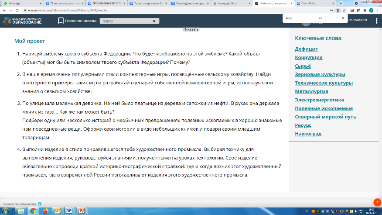 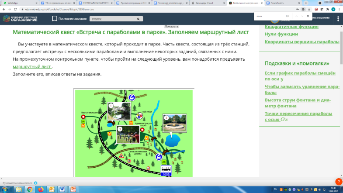 Классно-урочная система
Смешанное обучение
Дистанционное обучение
Возможности Цифровой образовательной среды 
«Мобильное электронное образование
Реализация рабочих программ воспитания в рамках рабочих программ учебных предметов
Обеспечение преемственности между дошкольным, начальным, основным и средним общим образованием
2
1
3
Формирование функциональной грамотности
ЛИТЕРАТУРА. 10 класс
Занятие 11. Фёдор Михайлович Достоевский
Задания к занятию

Создаём аккаунт Родиона Раскольникова

Главный герой «Преступления и наказания» Родион Раскольников — студент, которому на момент начала действия в романе 23 года. Если бы он был нашим современником, то непременно, как любой молодой человек, имел аккаунт в социальной сети. Попробуйте представить, что в XIX в. интернет существует, и предположите, как могла бы выглядеть страница Родиона Раскольникова.
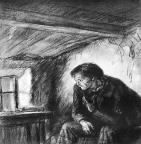 ЛИТЕРАТУРА. 11 класс
Занятие 4. М. Горький
Задания к занятию
Создаём предвыборную программу
Многие в детстве мечтали, когда вырастут, стать президентом. С возрастом у большинства граждан вместе с активной гражданской позицией формируется ощущение, что, «будь президентом кто-то другой (или я)», жить в государстве стало бы лучше, легче, справедливее, а сама страна стала бы более богатой, более развитой, более конкурентоспособной и вообще превратилась бы в сверхдержаву.
В соответствии с Конституцией РФ президентом России может стать любой дееспособный гражданин РФ, достигший 35 лет.
Представьте, что вы баллотируетесь в президенты Российской Федерации. Руководствуясь жизненными наблюдениями М. Горького, составьте свою предвыборную программу.
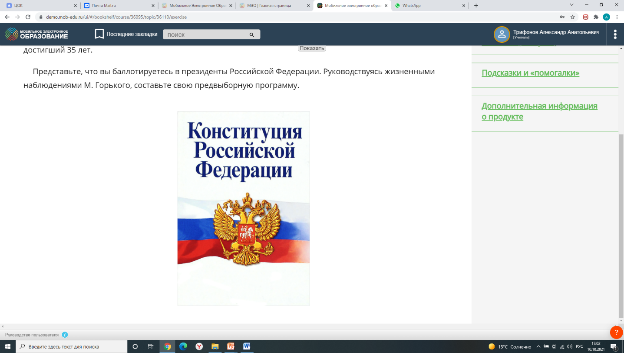 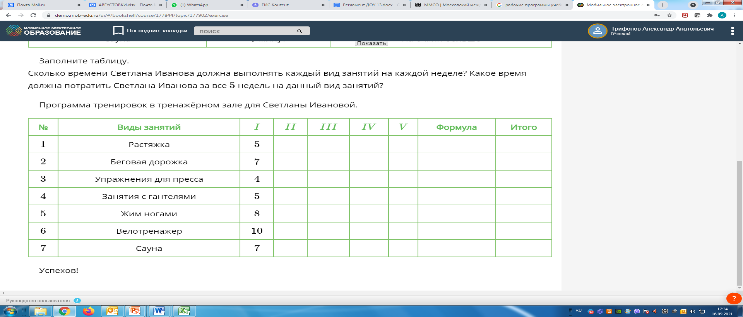 АЛГЕБРА. 8 класс
Занятие 12. Арифметическая прогрессия
Задания к занятию

Составляем программу тренировок в тренажёрном зале

Светлана Иванова в тренажёрном зале получила программу тренировок на 5 недель. В программе записаны виды нагрузок и их время для первой тренировки. Далее даны указания по еженедельным увеличениям нагрузок.
ДО
НОО
СОО
ООО
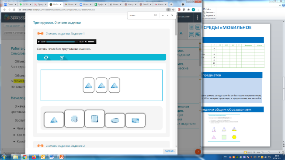 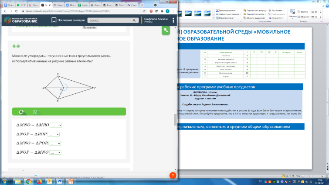 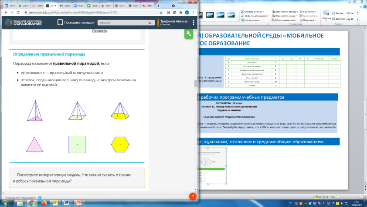 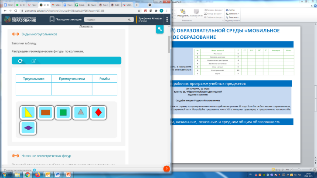 Возможности Цифровой образовательной среды 
«Мобильное электронное образование
Сборники заданий «Готовимся к олимпиадам»
4
Подготовка к ОГЭ, ЕГЭ, ВПР и олимпиадам
Сборники «Готовимся к ЕГЭ»
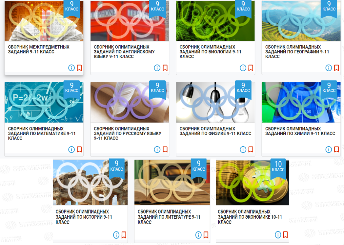 Рубрика «Готовимся к ЕГЭ» к онлайн-курсах
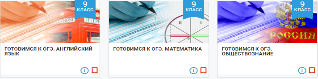 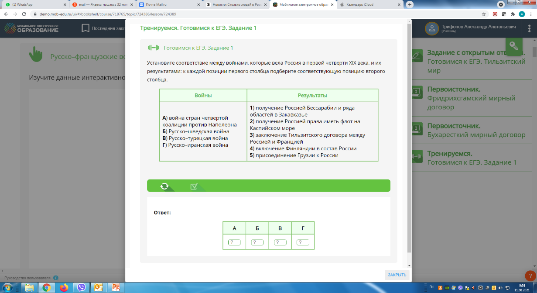 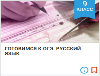 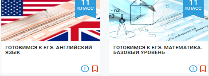 Реализация принципов персонализации и междисциплинарности, а также избыточность контента МЭО позволяют удовлетворять образовательные потребности  различных категорий обучающихся:  дети с ОВЗ, высокомотивированные и одаренные дети, обучающиеся для, которых русский не является родным языком
5
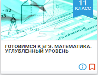 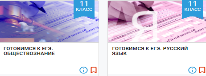 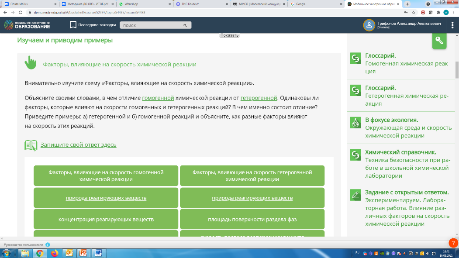 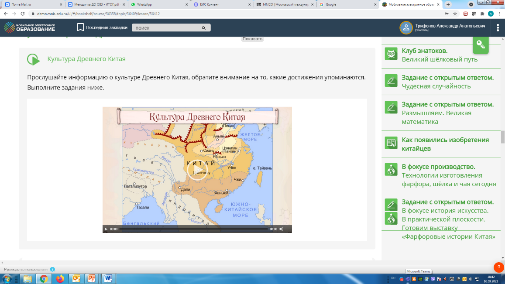 Химия
11 класс
История
5 класс
Возможности Цифровой образовательной среды 
«Мобильное электронное образование
6
7
Реализация особых образовательных потребностей  детей  с ОВЗ, в том числе в условиях инклюзивного образования
Применение проектной и исследовательской деятельности
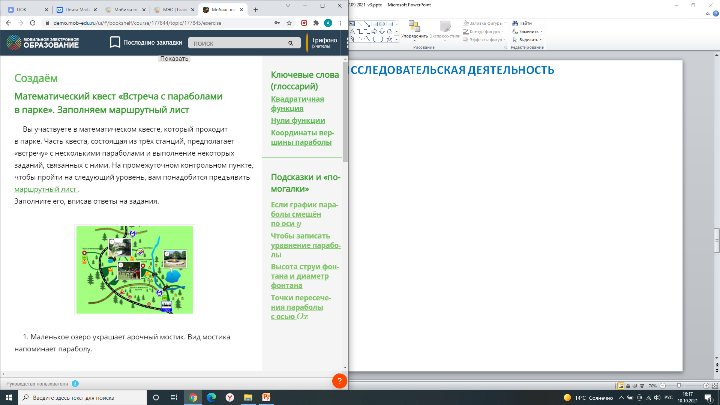 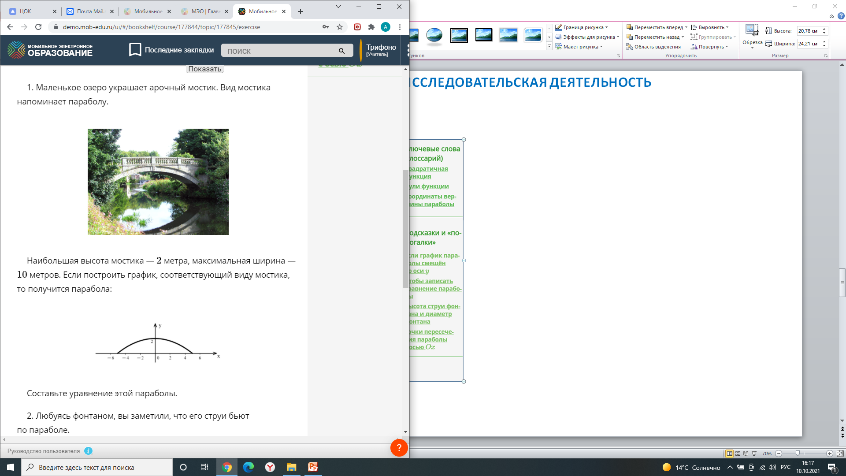 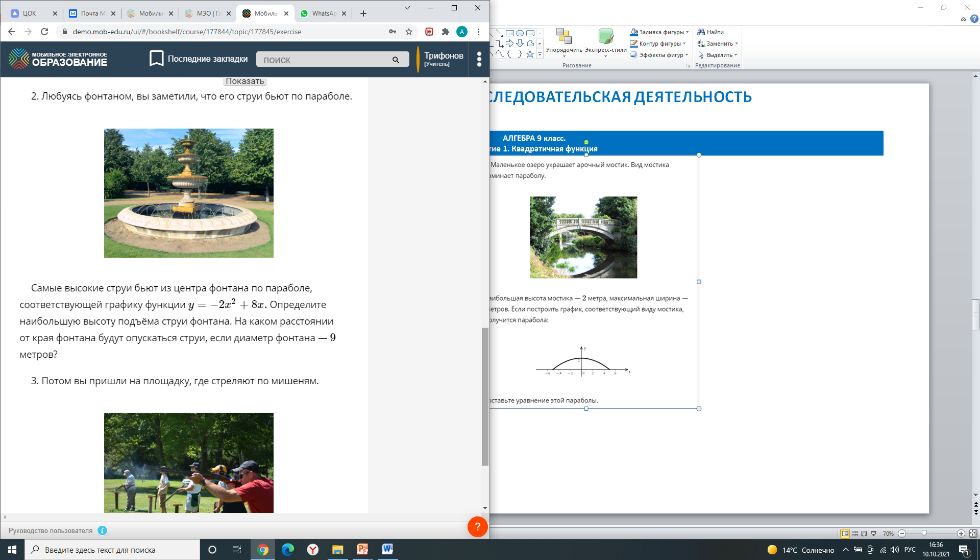 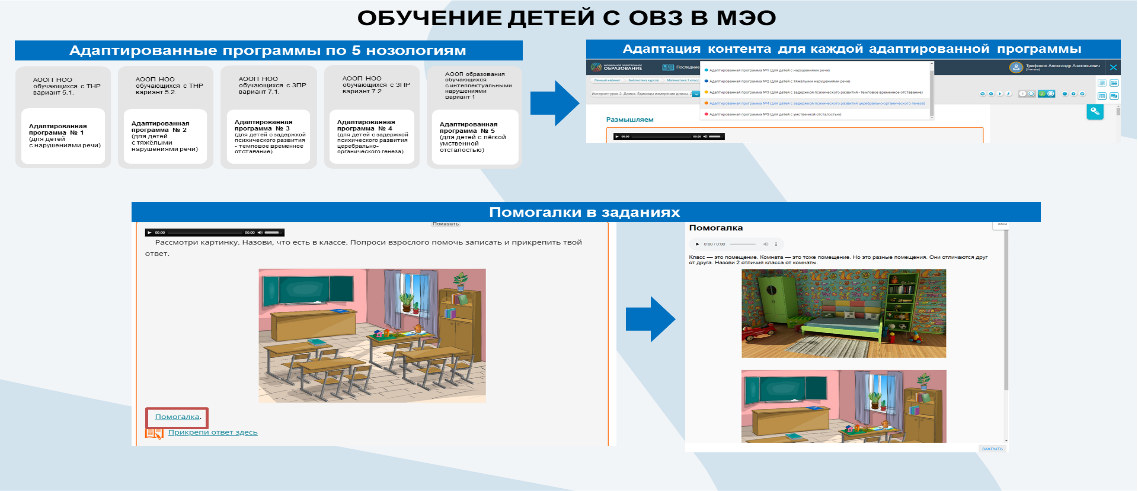 АЛГЕБРА 9 класс.
Занятие 1. Квадратичная функция
ФУНКЦИОНАЛ МЭО – ОСНОВА ДЛЯ ПОСТРОЕНИЯ МЕТОДИЧЕСКОГО СОПРОВОЖДЕНИЯ ОБРАЗОВАТЕЛЬНЫХ ОРГАНИЗАЦИЙ
Цифровой образовательный контент
Система  организации и управления образовательным процессом
Цифровые инструменты для организации коммуникаций
Онлайн-курсы
 от дошкольного образования до 11 класса, в том числе для детей с ОВЗ
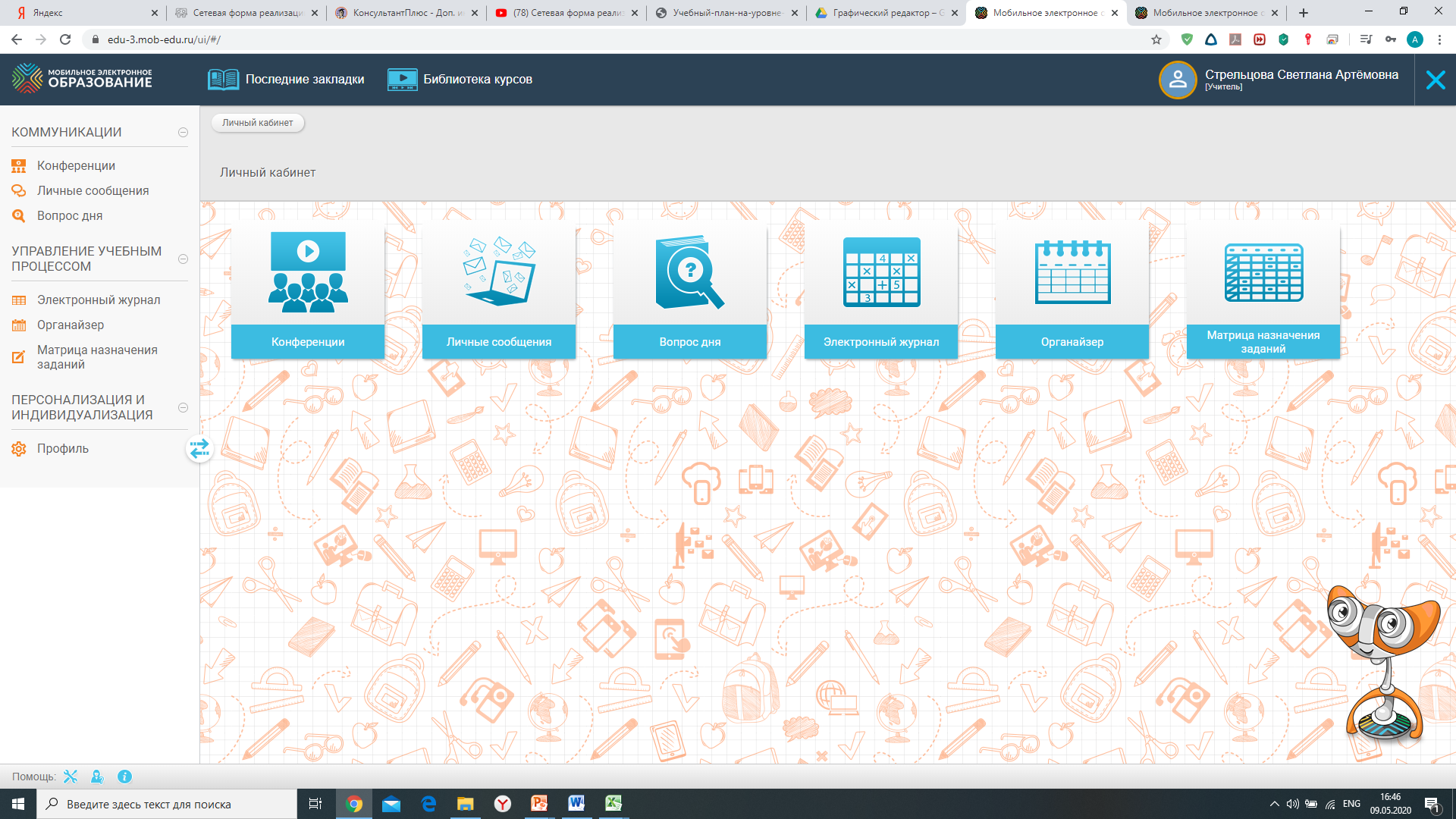 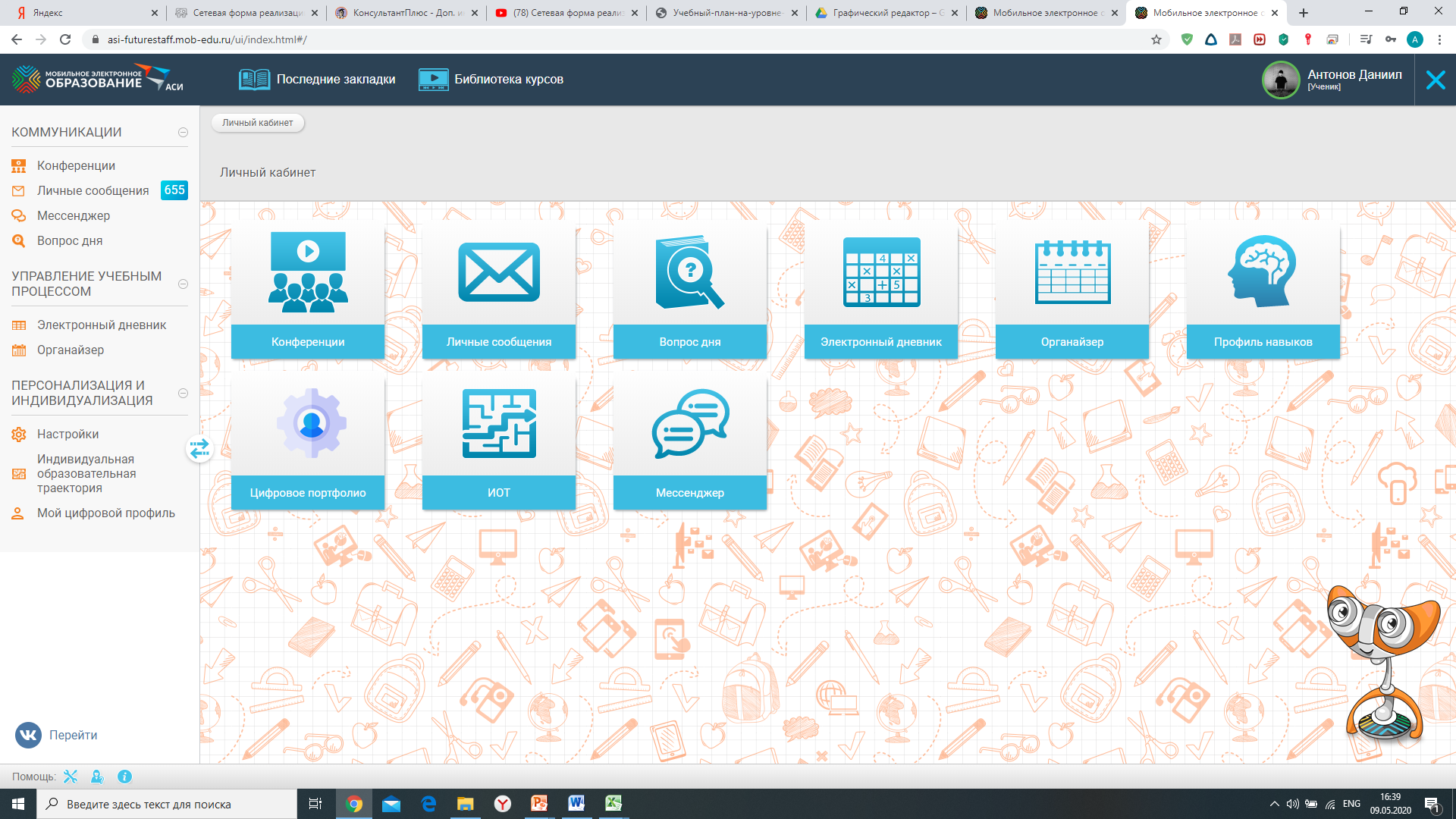 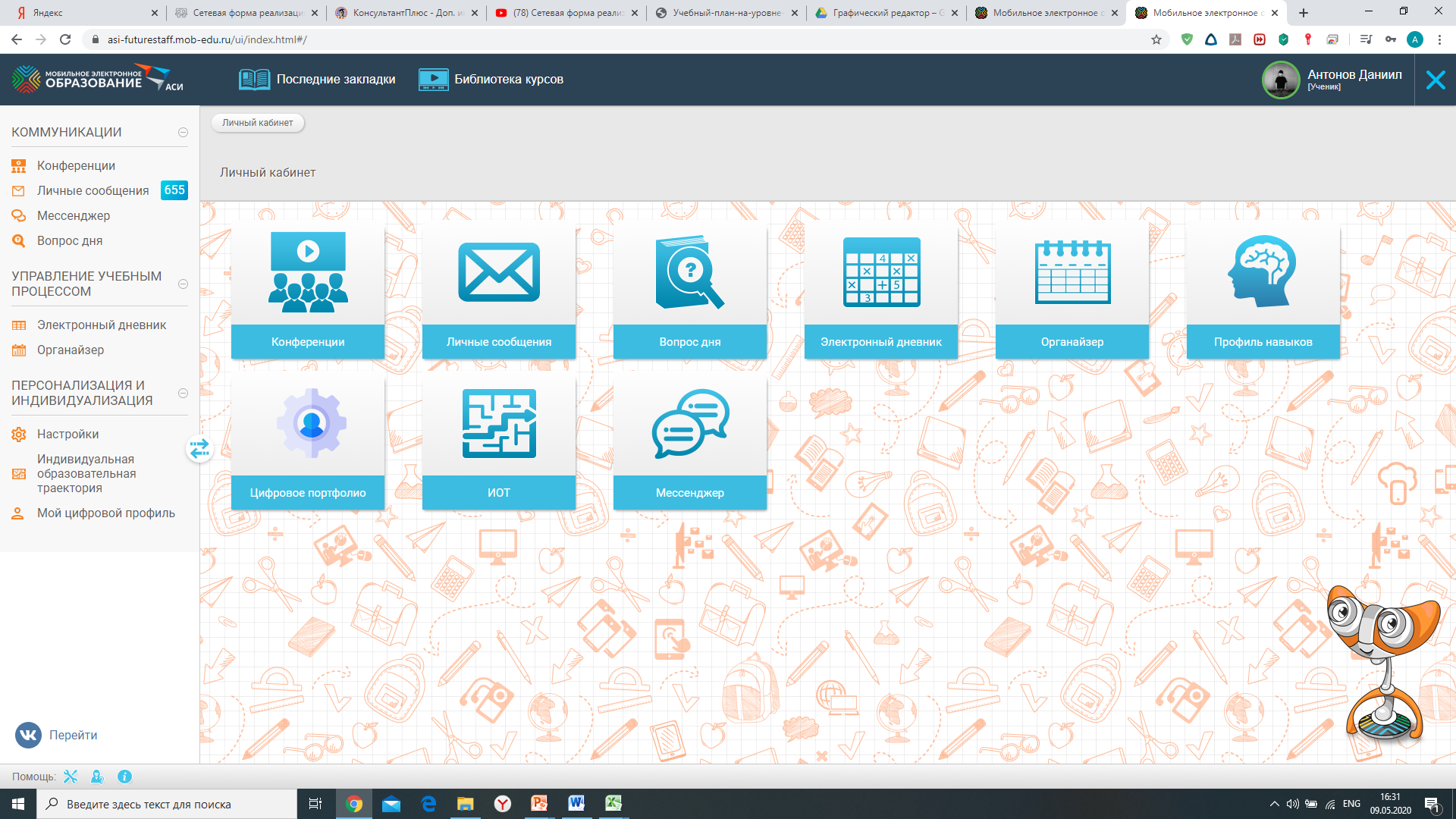 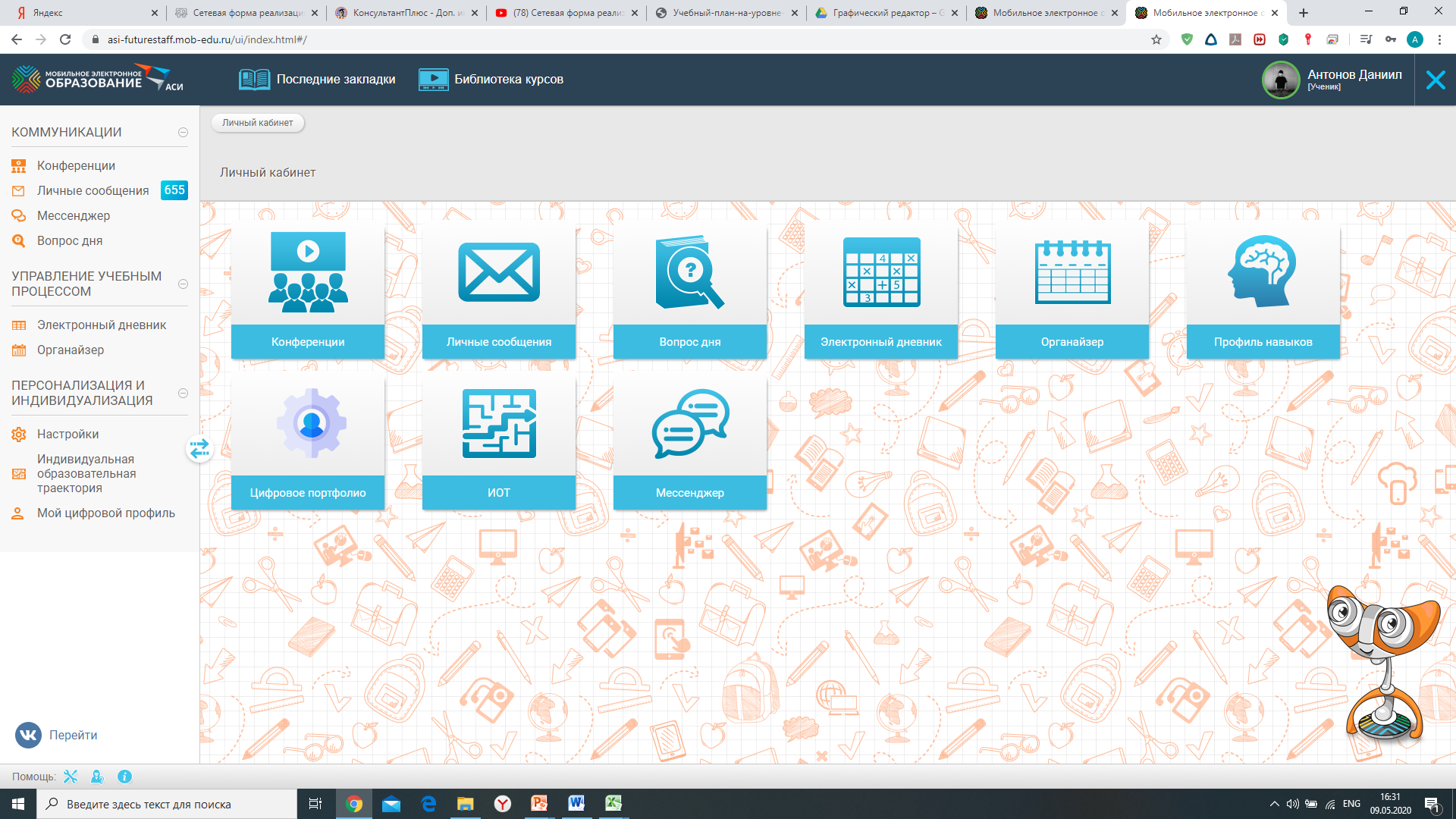 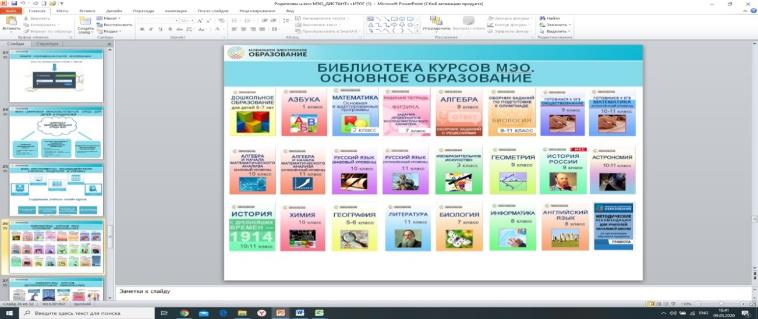 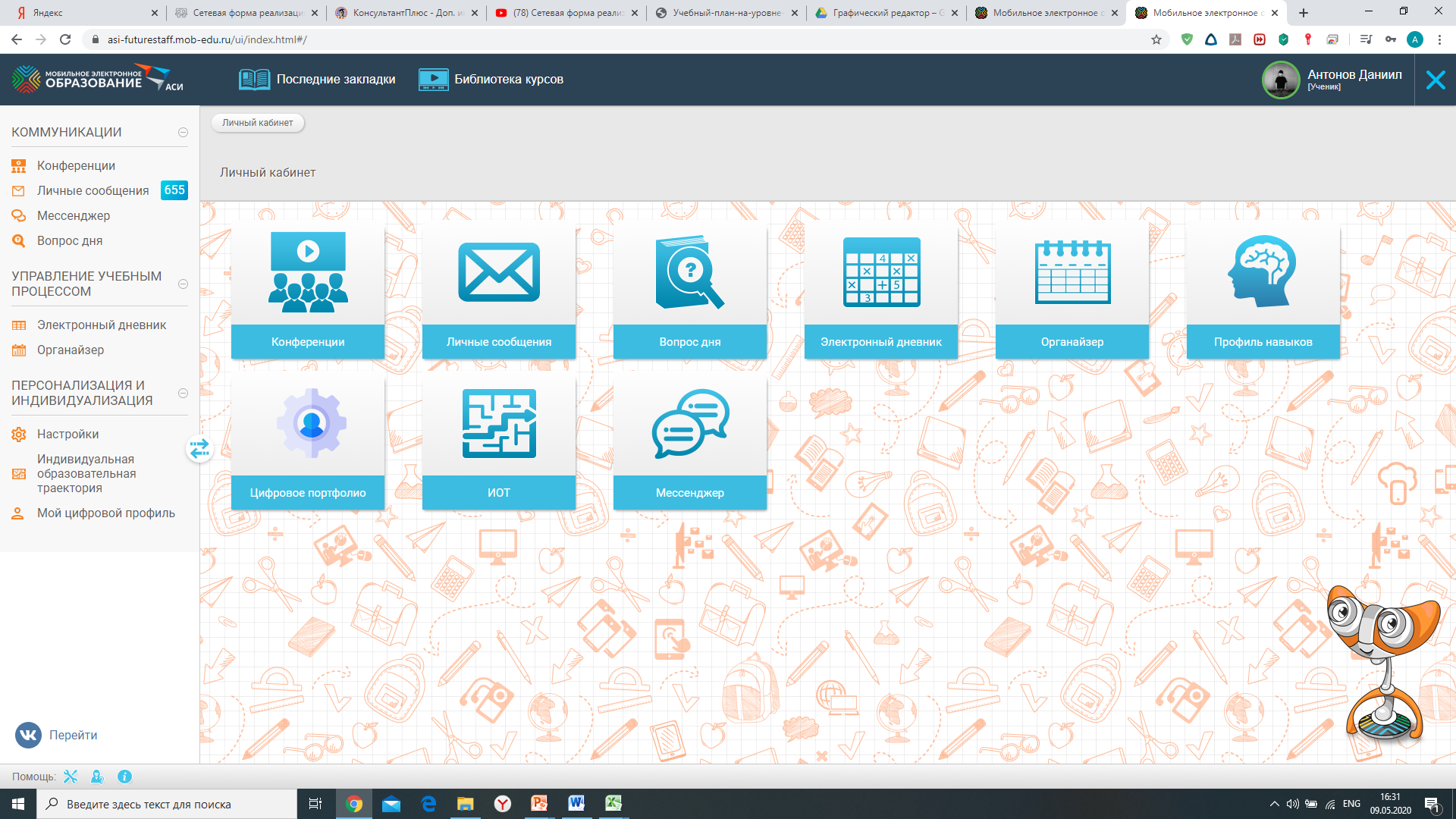 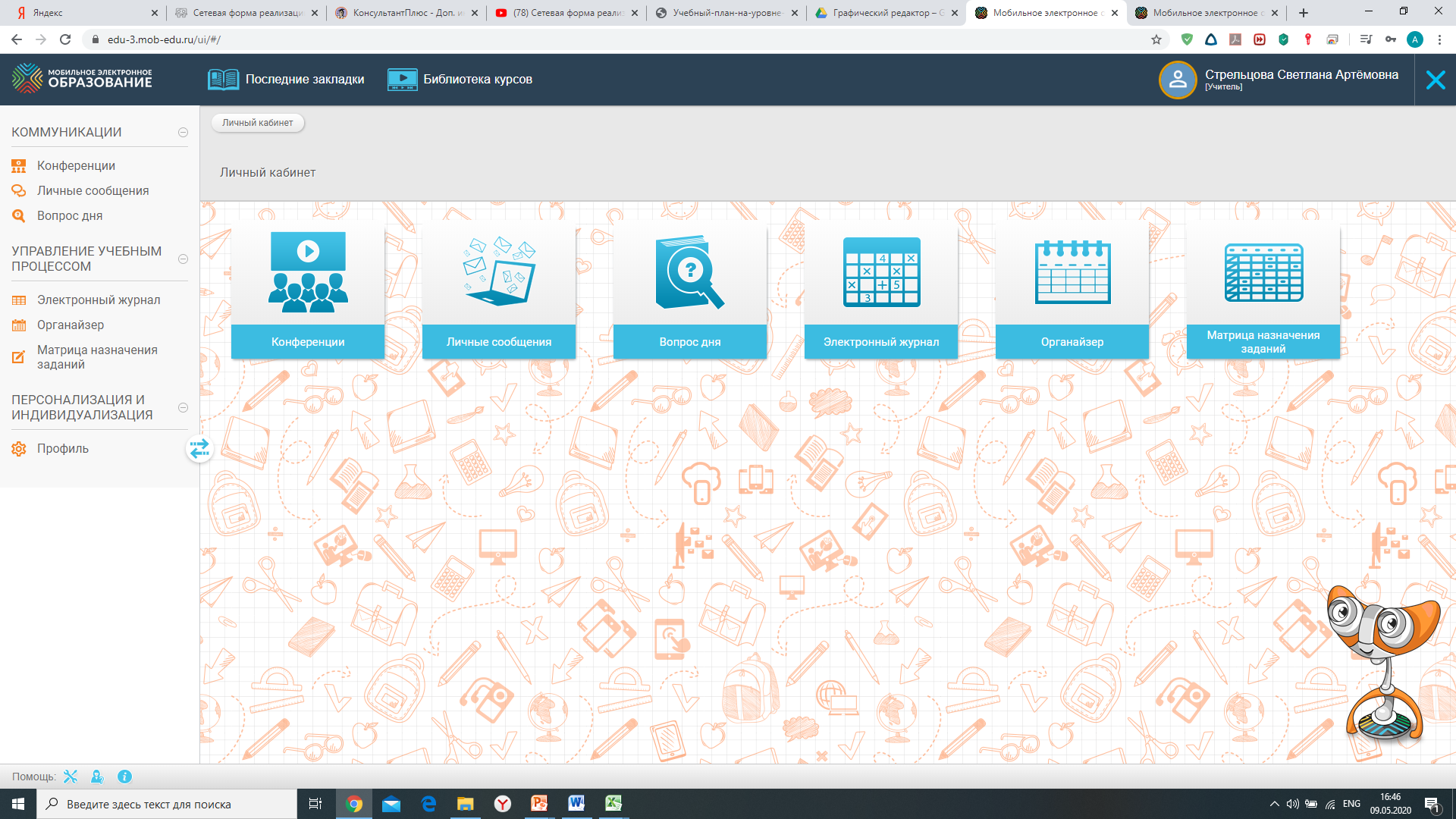 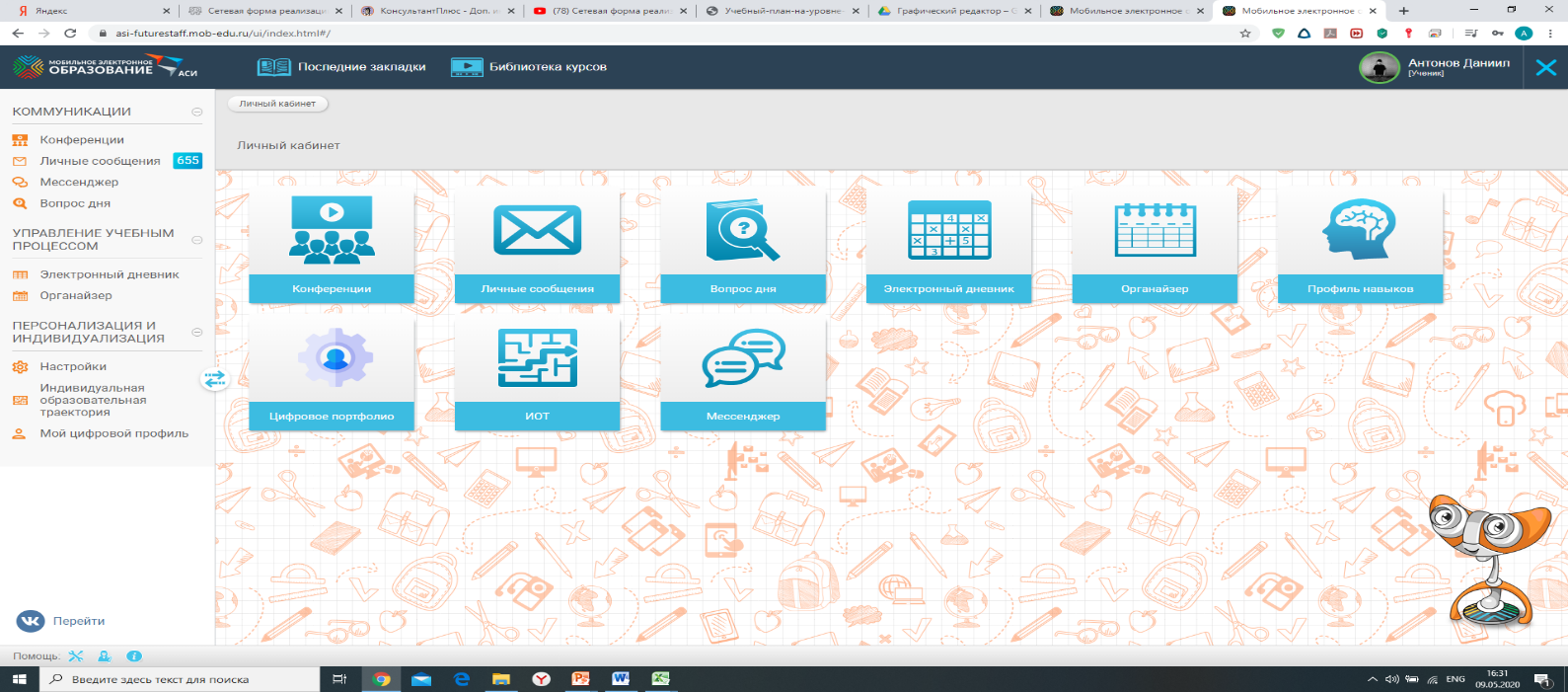 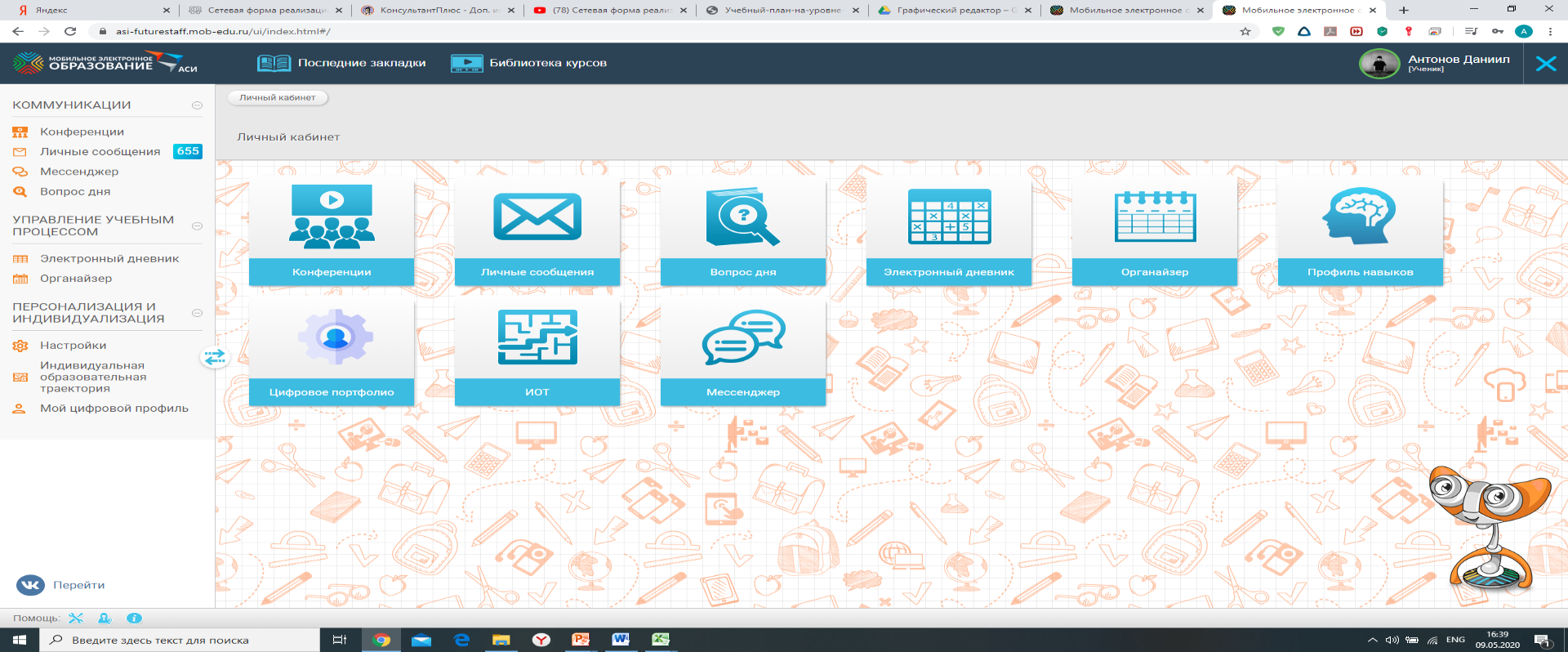 Курсы для внеурочной деятельности и дополнительного  образования
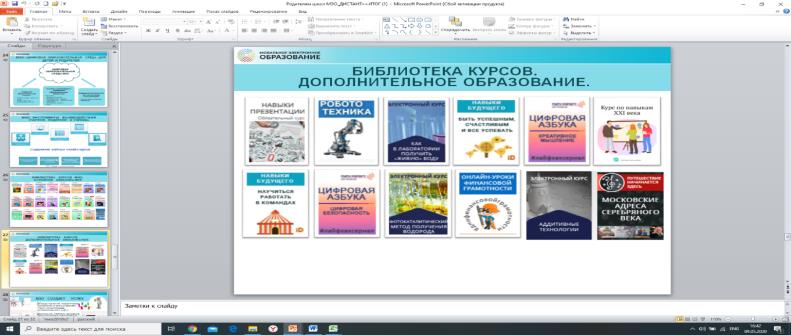 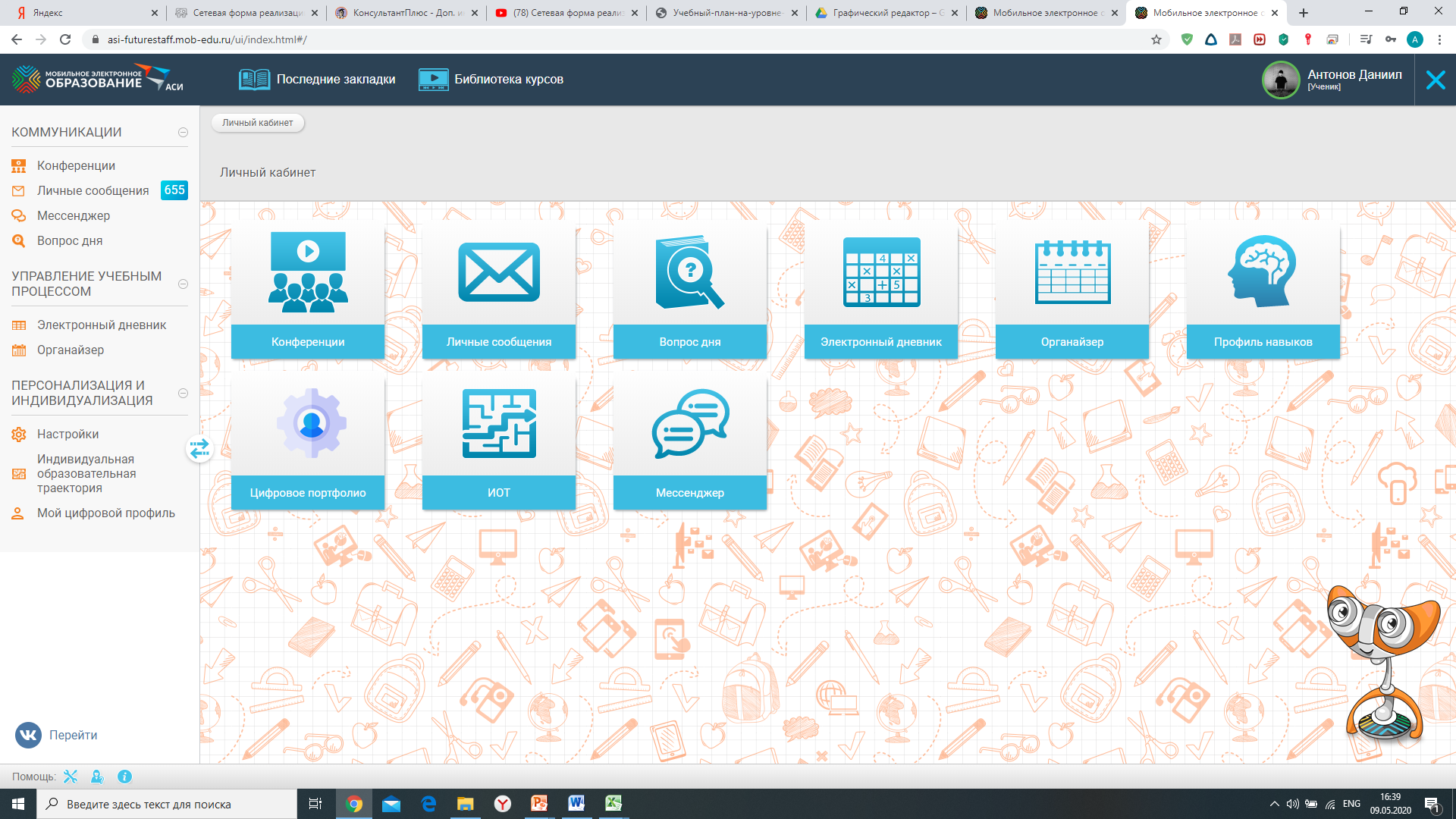 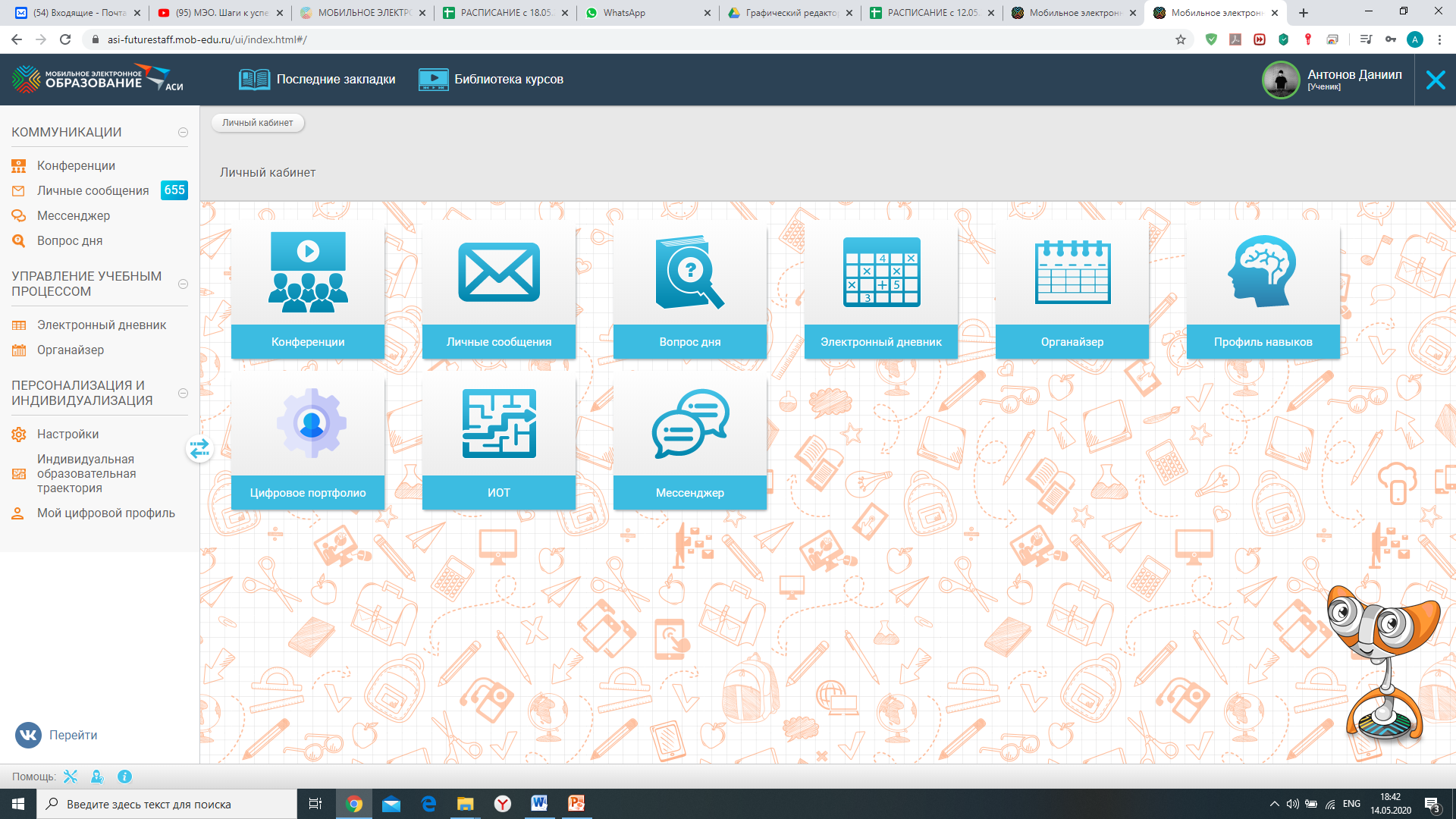 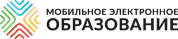 ПОКАЗАТЕЛИ ДЛЯ ОЦЕНКИ ЭФФЕКТИВНОСТИ ДЕЯТЕЛЬНОСТИ ВЫСШИХ ДОЛЖНОСТНЫХ ЛИЦ*
МЭО обеспечивает достижение целевых показателей эффективности, а именно:

Уровень образования;

Эффективность системы выявления, поддержки и развития способностей и талантов у детей и молодежи; 

 Условия для воспитания гармонично развитой и социально ответственной личности;

«Цифровая зрелость».
*В рамках Указа Президента Российской Федерации  от 04 февраля 2021 года № 68
16
СОПРОВОЖДЕНИЕ ДОСТИЖЕНИЯ ПОКАЗАТЕЛЕЙ МОТИВИРУЮЩЕГО МОНИТОРИНГА*
Уровни:
субъекта РФ;
муниципальных образований;
образовательных организаций.
Показатели Мотивирующего мониторинга
Показатели создания условий для достижения результатов

21 параметр
Показатели достижения учебных и воспитательных результатов

16 параметров
Показатели организации рабочих процессов

18 параметров
«Повышение "цифровой зрелости" системы образования в субъекте Российской Федерации»
*Распоряжение Минпросвещения России от 01.09.2021 N Р-210 «Об утверждении Методологии мотивирующего мониторинга деятельности органов исполнительной власти субъектов Российской Федерации, осуществляющих государственное управление в сфере образования»; Показатели 10, 50-55
МОБИЛЬНОЕ ЭЛЕКТРОННОЕ ОБРАЗОВАНИЕ – ИНСТРУМЕНТ ДОСТИЖЕНИЯ ПОКАЗАТЕЛЕЙ МОТИВИРУЮЩЕГО МОНИТОРИНГА  50-55
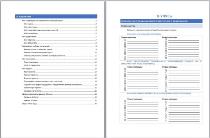 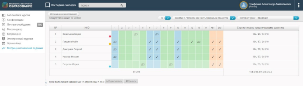 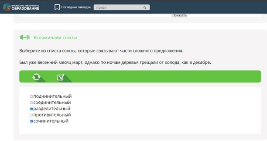 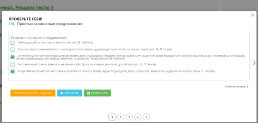 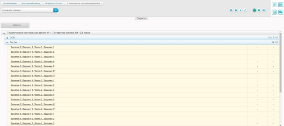 ПРОЕКТ МЭО
«ВНЕДРЕНИЕ И РЕАЛИЗАЦИЯ ОБНОВЛЕННЫХ ФГОС НАЧАЛЬНОГО И ОСНОВНОГО ОБЩЕГО ОБРАЗОВАНИЯ В ОБЩЕОБРАЗОВАТЕЛЬНЫХ ОРГАНИЗАЦИЯХ, В ТОМ ЧИСЛЕ В УСЛОВИЯХ  ОРГАНИЗАЦИИ ОБРАЗОВАТЕЛЬНОГО ПРОЦЕССА В ЦИФРОВОЙ ОБРАЗОВАТЕЛЬНОЙ СРЕДЕ»
ЗАДАЧИ МЭО В РАМКАХ ПРОЕКТА:
1. Формирование управленческих команд  образовательных организаций субъектов РФ, способных внедрять обновленные ФГОС основного общего образования
2. Обучение управленческих команд на курсах повышения квалификации «Организация инновационного образовательного  процесса, в том числе в цифровой образовательной среде, при введении и реализации обновленных ФГОС основного общего образования (2021 г.)».
3. Предоставление пакета типовых документов для введения обновлённых ФГОС основного общего образования (модельные ОП , рабочие программы по предметам, рабочие программы воспитания и локальные акты)
4. Консалтинг управленческих команд по вопросам разработки пакета документов образовательной организации, обеспечивающих введение обновленных ФГОС начального и основного общего образования
5. Организационное и методическое сопровождение образовательных организаций по вопросам организации образовательного процесса, в том числе в цифровой образовательной среде МЭО в условиях внедрения обновленных ФГОС начального и основного общего образования
6. Проведение аудита документов образовательных организаций по введению обновленных ФГОС начального и основного общего образования (ООП и локальные акты) и  разработка предложений по оптимизации управленческой деятельности образовательной организации
ПРОЕКТ МЭО
«СОПРОВОЖДЕНИЕ ШКОЛ ПО ФОРМИРОВАНИЮ ФУНКЦИОНАЛЬНОЙ ГРАМОТНОСТИ, В ТОМ ЧИСЛЕ ПОПАВШИХ В ВЫБОРКУ ИССЛЕДОВАНИЯ PISA-2022» 
(входит в самообследование образовательных организаций)
Диагностика (входная, промежуточная, итоговая) и мониторинг сформированности ФГ; 
Разбор реальных заданий PISA из зарубежных источников и приемы формирования ФГ ЦОС 
Внесение дополнений и изменений в учебный план с корректировкой расписаний учебных занятий 8-10 классов с целью введения уроков по подготовке к PISA 2-3 раза в неделю;
Методическая работа с учителями по организации урока с элементами подготовки к исследованию PISA
Методическая работа с учителями по организации межвозрастных и межпредметных занятий по разным видам грамотности в рамках подготовки учащихся к PISA
Основные мероприятия проекта
Кейсы (сценарии) уроков, формирующие ФГ, в соответствии с тематическим планированием 3-4 четверти
В итоге школы получат
МОБИЛЬНОЕ ЭЛЕКТРОННОЕ ОБРАЗОВАНИЕ – ИНСТРУМЕНТ ЭФФЕКТИВНОГО УПРАВЛЕНИЯ ОБРАЗОВАТЕЛЬНОЙ ДЕЯТЕЛЬНОСТЬЮ








[Speaker Notes: Проведение педагогических и методических советов (в т.ч. в дистанционной форме)
Повышение квалификации педагогов за счёт применения электронного обучения, а также за счёт обмена опытом
Непрерывность образовательного процесса (обучение на зависит от погоды, карантинов и т.п.)
Оперативная связь между всеми участниками образовательного процесса
Анализ результатов деятельности педагогических работников
Организация командной работы, совместное решение проблем
Решение проблемы дефицита педагогических кадров]
Чем мы можем быть полезны для образовательных организаций?
решение организационных и технологических вопросов подключения школ к МЭО
сопровождение школьных команд по вопросу организации образовательного процесса с использованием контента МЭО
формальное и неформальное повышение квалификации педагогических и руководящих работников
проведение или участие в различных школьных мероприятиях (родительские собрания, педагогические совещания, образовательные выставки и другие)
развёртывание инновационной деятельности по направлению «Цифровая трансформация образовательной организации»
организация сетевых проектов по внедрению обновлённых ФГОС, формированию функциональной грамотности, сопровождению ШНОР и др.
проведение акций МЭО («Лето с МЭО», «Конкурс патриотических стихов», «Подготовка к ЕГЭ и ОГЭ» и многие другие) 
Ассоциация МЭО: https://t.me/mob_edu
создание условий для планомерного достижения всех показателей!!!
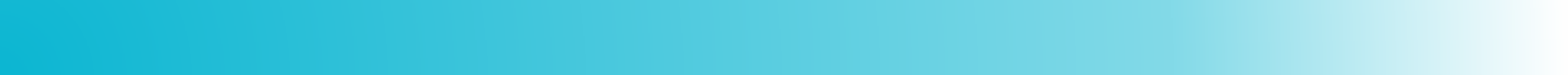 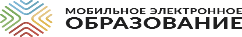 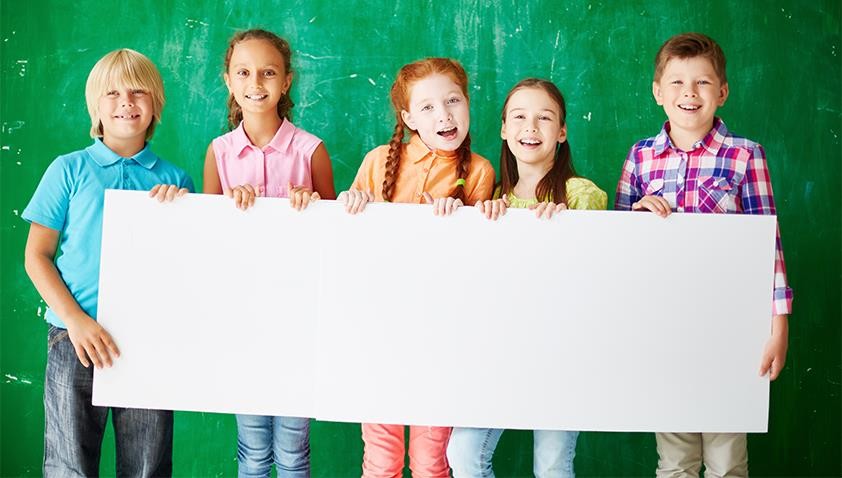 СПАСИБО ЗА ВНИМАНИЕ
МЕЖРЕГИОНАЛЬНЫЙ МЕТОДИЧЕСКИЙ ЦЕНТР МЭО:
Тюрина Елена Александровна
e.tyurina@mob-edu.ru
Тел.: +7-919-400-63-59